Neue Kernlehrpläne für die Sekundarstufe I der Gesamtschule und SekundarschuleInkraftsetzung: 01.08.2021
Kernlehrplan Latein
Gliederung
Merkmale der neuen Kernlehrpläne
Übergreifende Aufgaben und Ziele
Der Kernlehrplan Latein im Detail
Schulinterne Lehrpläne
Fachliche Unterstützungsmaterialien
Implementation der Kernlehrpläne für Fremdsprachen an Haupt-, Real-, Gesamt- und Sekundarschulen
2
Gliederung
Merkmale der neuen Kernlehrpläne
Übergreifende Aufgaben und Ziele
Der Kernlehrplan Latein im Detail
Schulinterne Lehrpläne
Fachliche Unterstützungsmaterialien
Implementation der Kernlehrpläne für Fremdsprachen an Haupt-, Real-, Gesamt- und Sekundarschulen
3
Bewährte Merkmale
Kernlehrpläne in NRW formulieren
schulformbezogene landesweit verbindliche Standards,
den fachlichen Kern der dafür erforderlichen Kompetenzen einschließlich zugrunde liegender Wissensbestände,
keine Aussagen zur konkreten Gestaltung und Durchführung des Unterrichts.(Dies ist Aufgabe der schulinternen Lehrpläne.)
Implementation der Kernlehrpläne für Fremdsprachen an Haupt-, Real-, Gesamt- und Sekundarschulen
4
Grundsätze
Anpassung an die Wiedereinführung des neunjährigen Bildungsgangs im Gymnasium
Beginn einer zweiten Fremdsprache ab Jahrgang 7
Weiterentwicklung der bisherigen Kernlehrpläne
Gewährleistung der Durchlässigkeit zwischen den Schulformen
Anschlussfähigkeit an die KLP der gymnasialen Oberstufe
inhaltliche und strukturelle Anpassung an zeitgemäße Ansprüche (fachliche und didaktische Entwicklung)
Erweiterung des Fächerangebotes
weitgehende Angleichung der curricular abgebildeten Fächervielfalt in Real- und Gesamt-/Sekundarschulen (z.B. Chinesisch in der Realschule)
Implementation der Kernlehrpläne für Fremdsprachen an Haupt-, Real-, Gesamt- und Sekundarschulen
5
Akzentsetzungen der neuen Kernlehrpläne
Ausschärfung der Fachlichkeit
Präzisere Festlegung fachlicher Obligatorik
Gestaltungsspielräume
Festlegung der Kompetenzerwartungen nur für Ende Sek I
Bezug auf fachübergreifende Zielsetzungen
Bildung in der digitalen Welt und Medienbildung
Verbraucherbildung
Berufsorientierung
Implementation der Kernlehrpläne für Fremdsprachen an Haupt-, Real-, Gesamt- und Sekundarschulen
6
Gliederung
Merkmale der neuen Kernlehrpläne
Übergreifende Aufgaben und Ziele
Der Kernlehrplan Latein im Detail
Schulinterne Lehrpläne
Fachliche Unterstützungsmaterialien
Implementation der Kernlehrpläne für Fremdsprachen an Haupt-, Real-, Gesamt- und Sekundarschulen
7
Fokussierte Querschnittsaufgaben
Bildung in der digitalen Welt
Verbraucherbildung 
Berufliche Orientierung 
Einbindung in die Kernlehrpläne
Fachspezifische Anbindung und Konkretisierung
Erreichen der Vorgaben arbeitsteilig im Zusammenspiel aller Fächer und im Verlauf des gesamten Bildungsgangs
Implementation der Kernlehrpläne für Fremdsprachen an Haupt-, Real-, Gesamt- und Sekundarschulen
8
Medienkompetenzrahmen NRW
Gebrauch digitaler
Basiswerkzeuge
Entwicklung fachlicher
Kompetenzen mithilfe
digitaler Medien
2
3
1
4
1
3
2
4
Thematisierung in
fachlichen Inhalten
Informatische
Grundbildung
Implementation der Kernlehrpläne für Fremdsprachen an Haupt-, Real-, Gesamt- und Sekundarschulen
9
Fachliche Einbindung des Medienkompetenzrahmens
Beispiel: Medienkompetenzrahmen  2.1;2.2; 2.3; 4.1; 4.3:
Die Schülerinnen und Schüler können
historisch-kulturelles Orientierungswissen auch unter Verwendung digitaler Medien ausgehend vom Text themenbezogen recherchieren, adressatengerecht strukturieren und entsprechend den Standards für Quellenangaben präsentieren.
Der MKR bleibt verbindlicher Orientierungsrahmen für die Weiterentwicklung des schulischen Medienkonzepts.
Implementation der Kernlehrpläne für Fremdsprachen an Haupt-, Real-, Gesamt- und Sekundarschulen
10
Rahmenvorgabe Verbraucherbildung
Implementation der Kernlehrpläne für Fremdsprachen an Haupt-, Real-, Gesamt- und Sekundarschulen
11
Fachliche Einbindung der RV Verbraucherbildung
Beispiel Rahmenvorgabe Verbraucherbildung D Z1, Z4:
Interkulturelle kommunikative Kompetenz – fachliche Konkretisierung Die Schülerinnen und Schüler können
Aspekte des privaten und öffentlichen Lebens in der römischen Antike erläutern und im Vergleich mit heutigen Lebensweisen und Lebensbedingungen beurteilen.
Implementation der Kernlehrpläne für Fremdsprachen an Haupt-, Real-, Gesamt- und Sekundarschulen
12
Gliederung
Merkmale der neuen Kernlehrpläne
Übergreifende Aufgaben und Ziele
Der Kernlehrplan Latein im Detail
Schulinterne Lehrpläne
Fachliche Unterstützungsmaterialien
Implementation der Kernlehrpläne für Fremdsprachen an Haupt-, Real-, Gesamt- und Sekundarschulen
13
Gliederung des Kernlehrplans
Implementation der Kernlehrpläne für Fremdsprachen an Haupt-, Real-, Gesamt- und Sekundarschulen
14
Die wichtigsten Kontinuitäten
Historische Kommunikation als zentrale Zielsetzung

Kompetenzbereiche:
     Textkompetenz, Sprachkompetenz, Kulturkompetenz

Lateinische Texte stehen im Mittelpunkt

Kumulative Kompetenzentwicklung  bis zum Ende der Sekundarstufe I
Implementation der Kernlehrpläne für Fremdsprachen an Haupt-, Real-, Gesamt- und Sekundarschulen
15
Die wichtigsten Neuerungen (1)
Neustrukturierung in drei Inhaltsfeldern mit inhaltlichen Schwerpunkten:
Antike Welt
Textgestaltung
Sprachsystem

Benennung von Perspektiven der historischen Kommunikation
Implementation der Kernlehrpläne für Fremdsprachen an Haupt-, Real-, Gesamt- und Sekundarschulen
16
Die wichtigsten Neuerungen (2)
Konsequente Fokussierung auf die lateinische Literatur

Primat von adaptierten und dem Lernstand entsprechenden Originaltexten 

Lektürepropädeutik: Inhaltsfeld Textgestaltung, inhaltlicher Schwerpunkt Literatur
Implementation der Kernlehrpläne für Fremdsprachen an Haupt-, Real-, Gesamt- und Sekundarschulen
17
Die wichtigsten Neuerungen (3)
Übergang zur Lektürephase spätestens am Ende des dritten Lernjahres (L7) 

Lektürerelevanz als Maßgabe für sprachliche Phänomene
     Konzentration auf das Wesentliche: Multum, non multa

Lektürebegleitende Thematisierung textbezogener Phänomene aus den Bereichen Wortschatz, Morphologie und Syntax
Implementation der Kernlehrpläne für Fremdsprachen an Haupt-, Real-, Gesamt- und Sekundarschulen
18
Die wichtigsten Neuerungen (4)
Neujustierung der Leistungsbewertung

Die schriftliche Arbeit umfasst Aufgaben zur Erschließung, Übersetzung und Interpretation.

Ein Erwartungshorizont ist für alle Aufgaben obligatorisch.
Implementation der Kernlehrpläne für Fremdsprachen an Haupt-, Real-, Gesamt- und Sekundarschulen
19
Grundkonstrukt und zentrale Begriffe
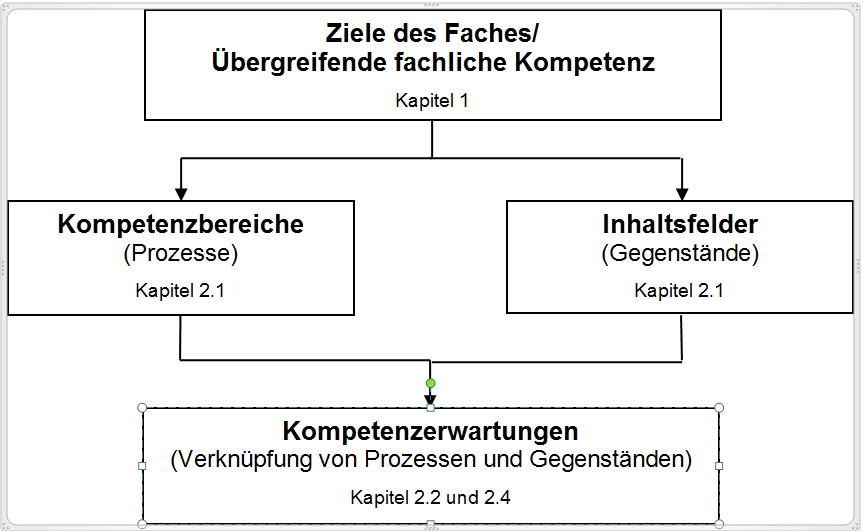 1. Text- und Medienkompetenz
umfasst die Fähigkeit, Texte selbstständig, zielbezogen sowie in ihren historischen, sozialen und kulturellen Dimensionen in den jeweiligen medialen Darstellungsformen zu verstehen und zu deuten […]. Dies schließt auch die Fähigkeit ein, die gewonnenen Erkenntnisse im Hinblick auf Textgestaltung, Textsortenmerkmale und Techniken der Texterstellung für die eigene Produktion von Texten zu nutzen. (vgl. KLP Kap. 2.1)
Implementation der Kernlehrpläne für Fremdsprachen an Haupt-, Real-, Gesamt- und Sekundarschulen
20
Aufgaben und Ziele des Faches		Kapitel 1
Historische Kommunikation ist Leitziel des Faches Latein.     
Lateinunterricht ist Sprachbildung im eigentlichen Sinne. Neben den Inhalten sind die Sprache und die sprachliche Gestaltung der lateinischen Texte selbst zentrale Gegenstände des Lateinunterrichts.
Implementation der Kernlehrpläne für Fremdsprachen an Haupt-, Real-, Gesamt- und Sekundarschulen
21
KOMPETENZBEREICHE und INHALTSFELDER
Implementation der Kernlehrpläne für Fremdsprachen an Haupt-, Real-, Gesamt- und Sekundarschulen
22
22
Kompetenzbereiche 				Kapitel 2.1
Textkompetenz
Der Bereich Textkompetenz betrifft das Verstehen lateinischer  Texte, das sich in einem hermeneutischen Prozess der Erschließung, Übersetzung und Interpretation vollzieht. 

Sprachkompetenz
Der Bereich Sprachkompetenz bezieht sich auf sprachliche und metasprachliche Kenntnisse und Fähigkeiten im Umgang mit der lateinischen Sprache. 

Kulturkompetenz
Der Bereich Kulturkompetenz fokussiert die reflektierte Auseinandersetzung mit der antiken Welt bei der Beschäftigung mit lateinischen Texten.
Implementation der Kernlehrpläne für Fremdsprachen an Haupt-, Real-, Gesamt- und Sekundarschulen
23
Kompetenzbereiche 				Kapitel 2.1
In allen drei Kompetenzbereichen sind Sprachbewusstheit und Sprachlernkompetenz integraler Bestandteil:

 Sprachbewusstheit
bedeutet Sensibilität für die Strukturen und die Verwendung von Sprache. 
 Sprachlernkompetenz
beinhaltet die Fähigkeit und Bereitschaft, das eigene Sprachenlernen selbstständig zu analysieren und bewusst zu gestalten.
Implementation der Kernlehrpläne für Fremdsprachen an Haupt-, Real-, Gesamt- und Sekundarschulen
24
Kompetenzbereiche 				Kapitel 2.1
Implementation der Kernlehrpläne für Fremdsprachen an Haupt-, Real-, Gesamt- und Sekundarschulen
25
Inhaltsfelder					Kapitel 2.1
Alle Inhaltsfelder beziehen sich auf lateinische Texte.    
Drei Inhaltsfelder:
     Inhaltsfeld 1: Antike Welt
     Inhaltsfeld 2: Textgestaltung
     Inhaltsfeld 3: Sprachsystem
Implementation der Kernlehrpläne für Fremdsprachen an Haupt-, Real-, Gesamt- und Sekundarschulen
26
26
Inhaltsfelder					Kapitel 2.1
Antike Welt

Das Inhaltsfeld umfasst unterschiedliche Bereiche der antiken Lebenswelt:  z.B. privates und öffentliches Leben, Gesellschaftsordnung und Staatswesen, politische und historische Ereignisse, Mythologie und Religion, Philosophie, Kunst und Architektur.
Das Nachwirken der antiken Kultur ist Bestandteil dieses IF.
Text als Grundlage, keine Altertumskunde als Selbstzweck
Implementation der Kernlehrpläne für Fremdsprachen an Haupt-, Real-, Gesamt- und Sekundarschulen
27
27
Inhaltsfelder					Kapitel 2.1
Antike Welt

Die Vielfalt der antiken Lebenswelt eröffnet zugleich unterschiedliche Perspektiven der historischen Kommunikation: 
 z.B. Lebensräume, Lebensgestaltung, menschliche Beziehungen, soziale und politische Strukturen, Werte und Normen, den Umgang mit Fremdem oder Modelle der Welterklärung.
Konkrete Perspektiven der historischen Kommunikation als Fokus und Textbezug
Implementation der Kernlehrpläne für Fremdsprachen an Haupt-, Real-, Gesamt- und Sekundarschulen
28
28
Inhaltsfelder					Kapitel 2.1
Textgestaltung

In diesem Inhaltsfeld stehen die Struktur und die Gestaltung von Texten im Fokus. Damit korrespondiert die Frage nach dem Verhältnis von Textinhalt und sprachlich-formaler Umsetzung. 
Für das vertiefte Textverständnis ist die Analyse des Zusammenhangs von Form und Inhalt deshalb von grundlegender Bedeutung. Die Verbindung von Aussageabsicht und sprachlicher Gestalt wird in bestimmten Strukturmerkmalen, sprachlich-stilistischen Gestaltungselementen und Textsortenspezifika greifbar.
Textstruktur, sprachlich-stilistische Gestaltung,
Textsorten
Implementation der Kernlehrpläne für Fremdsprachen an Haupt-, Real-, Gesamt- und Sekundarschulen
29
29
Inhaltsfelder					Kapitel 2.1
Sprachsystem

Das Inhaltsfeld hat das System und die grundlegenden Phänomene der lateinischen Sprache zum Gegenstand. Maßgebend dabei ist die Relevanz für die Sprachreflexion und die Lektüre. 

Morphologie, Syntax und Wortschatz der lateinischen Sprache werden deshalb im Zusammenhang mit der Textarbeit thematisiert; die semantischen und syntaktischen Funktionen sind Grundlage für das Textverständnis.
Morphologie, Syntax, Wortschatz
Implementation der Kernlehrpläne für Fremdsprachen an Haupt-, Real-, Gesamt- und Sekundarschulen
30
30
übergeordnete Kompetenzerwartungen	Kapitel 2.2
Beispiel: Textkompetenz

Die Schülerinnen und Schüler können
leichtere und mittelschwere Originaltexte auf inhaltlicher und formaler Ebene erschließen.

Der Unterricht soll es den Schülerinnen und Schülern ermöglichen, dass sie am Ende der Sekundarstufe I über die Kompetenzen verfügen.
Kumulative Kompetenzentwicklung bis zum Ende der Sekundarstufe I
Implementation der Kernlehrpläne für Fremdsprachen an Haupt-, Real-, Gesamt- und Sekundarschulen
31
31
Konkretisierte Kompetenzerwartungen	Kapitel 2.2
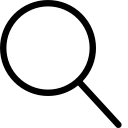 Beispiel: Antike Welt
Bereiche der antiken Welt		Perspektiven der 						historischen Kommunikation
Die Bereiche der antiken Welt werden durch Perspektiven der historischen Kommunikation fokussiert: 
Lebensräume, Lebensgestaltung, Geschlechterrollen, menschliche Beziehungen, soziale und politische Strukturen, Macht und Recht...
Staat und Politik:
      Weltstadt Rom
      Frühgeschichte 
      Republik und Prinzipat
Gesellschaft: 
    privates und öffentliches
    Leben
    soziale Spannungen
          ...
Implementation der Kernlehrpläne für Fremdsprachen an Haupt-, Real-, Gesamt- und Sekundarschulen
32
32
Konkretisierte Kompetenzerwartungen	Kapitel 2.2
Beispiel: Antike Welt
Die Schülerinnen und Schüler können
Strukturen, Spannungen und Konflikte innerhalb der römischen Gesellschaft im Vergleich mit heutigen gesellschaftlichen Verhältnissen erläutern,
Aspekte des privaten und öffentlichen Lebens in der römischen Antike erläutern und im Vergleich mit heutigen Lebensweisen und Lebensbedingungen beurteilen,
die Hauptphasen römischer Geschichte historisch einordnen und am Beispiel zentraler Ereignisse und Akteure erläutern.
Implementation der Kernlehrpläne für Fremdsprachen an Haupt-, Real-, Gesamt- und Sekundarschulen
33
33
Konkretisierte Kompetenzerwartungen	Kapitel 2.2
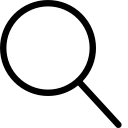 Beispiel: Textgestaltung
Textstruktur:
   Argumentationsstrategien, Erzählperspektive, gedankliche Struktur,
   Leserlenkung, Personenkonstellation, Sachfelder, Tempusrelief

Sprachlich-stilistische Gestaltung:
   Hypotaxe und Parataxe, Wortwahl, 
   Stilmittel: Alliteration, Anapher, Antithese, Chiasmus, Ellipse, 
   Hyperbaton, Klimax, Metapher, Parallelismus, Trikolon

Textsorten:
   Brief, Dialog, Erzähltext, Fabel, Gedicht, Rede
Implementation der Kernlehrpläne für Fremdsprachen an Haupt-, Real-, Gesamt- und Sekundarschulen
34
34
Konkretisierte Kompetenzerwartungen	Kapitel 2.2
Beispiel: Textgestaltung
Die Schülerinnen und Schüler können
Texte unter Berücksichtigung der Textsorte und Textstruktur erschließen,
Texte unter Berücksichtigung formaler und sprachlich-stilistischer Gestaltungsmittel übersetzen und interpretieren,
Funktionen formaler und sprachlich-stilistischer Gestaltungsmittel im Hinblick auf den Inhalt und die Aussageabsicht erläutern,
Wirkungen formaler und sprachlich-stilistischer Gestaltungsmittel im Hinblick auf den Rezipienten erläutern,
Implementation der Kernlehrpläne für Fremdsprachen an Haupt-, Real-, Gesamt- und Sekundarschulen
35
35
Konkretisierte Kompetenzerwartungen	Kapitel 2.2
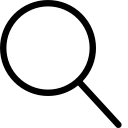 Beispiel: Sprachsystem
Wortarten:	Substantiv, Verb, Adjektiv	Adverb, Konjunktion, Präposition	Personal-, Possessiv-, Demonstrativ-, Relativ-, Interrogativ- und 	Reflexivpronomina
Grundfunktionen, Erschließungsfragen und Morpheme der Kasus:	Nominativ als Subjekt und Prädikatsnomen	Genitiv als Attribut	Dativ als Objekt	Akkusativ als Objekt	Ablativ als Adverbiale (instrumentalis, separativus, locativus, 	temporis) in der a-, o-, e-, u- und dritten Deklination
Implementation der Kernlehrpläne für Fremdsprachen an Haupt-, Real-, Gesamt- und Sekundarschulen
36
36
Konkretisierte Kompetenzerwartungen	Kapitel 2.2
Beispiel: Sprachsystem
Die Schülerinnen und Schüler können
durch kontrastive Sprachbetrachtung ihren Wortschatz im Deutschen erweitern,
unter Bezugnahme auf die lateinische Ausgangsform die Bedeutung von Lehn- und Fremdwörtern im Deutschen sowie in anderen Sprachen erläutern,
bei der Erschließung und Übersetzung eines Textes lateinische Wörter des autoren- und themenspezifisch erweiterten Grundwortschatzes angemessen monosemieren,
Implementation der Kernlehrpläne für Fremdsprachen an Haupt-, Real-, Gesamt- und Sekundarschulen
37
37
LATEIN AB JAHRGANGSSTUFE 9
Implementation der Kernlehrpläne für Fremdsprachen an Haupt-, Real-, Gesamt- und Sekundarschulen
38
38
Latein ab Jahrgangsstufe 9 (L9)			Kapitel 2.3
zwei Lernjahre mit insgesamt 8 WStd in der Sekundarstufe I
steilere Progression 
Rückgriff auf Sprachlernkompetenz aus anderen Fächern 
Beschränkungen im Bereich der inhaltlichen Schwerpunkte und der konkretisierten Kompetenzerwartungen sind notwendig.
Am Ende der Sekundarstufe werden adaptierte und leichtere Originaltexte zugrunde gelegt.
Implementation der Kernlehrpläne für Fremdsprachen an Haupt-, Real-, Gesamt- und Sekundarschulen
39
39
LERNERFOLGSÜBERPRÜFUNG UND LEISTUNGSBEWERTUNG
Implementation der Kernlehrpläne für Fremdsprachen an Haupt-, Real-, Gesamt- und Sekundarschulen
40
40
Beurteilungsbereich „Schriftliche Arbeiten“
abhängig  vom Lernstand: ein didaktisierter Text, adaptierter Originaltext oder leichterer bzw. mittelschwerer Originaltext
obligatorisch: Vokabel- und Grammatikhilfen, Wort- und Sacherläuterungen   in angemessenem Umfang sowie ein deutschsprachiger Hinführungstext
obligatorisch: Aufgabe zur Erschließung, Übersetzung und Interpretation
Einzelne Aufgaben können sich nur auf Teile des Textes beziehen.
Implementation der Kernlehrpläne für Fremdsprachen an Haupt-, Real-, Gesamt- und Sekundarschulen
41
41
Beurteilungsbereich „Schriftliche Arbeiten“
Beispiel:
Erschließung
Einzelaspekte
              Text
              Einzelaspekte
Übersetzung
Interpretation
Implementation der Kernlehrpläne für Fremdsprachen an Haupt-, Real-, Gesamt- und Sekundarschulen
42
42
Beurteilungsbereich „Schriftliche Arbeiten“
Beispiel:
						     Text
Teil A   
        
            Teil B

            Teil A und B
Erschließung
Übersetzung
Interpretation
Implementation der Kernlehrpläne für Fremdsprachen an Haupt-, Real-, Gesamt- und Sekundarschulen
43
43
Beurteilungsbereich „Schriftliche Arbeiten“
Beispiel:    					Text
Erschließung
Textpassage
(Erschließungsmethode)
              
             Text
Übersetzung
Interpretation
Text zum Vergleich
              (Deutsch)
Implementation der Kernlehrpläne für Fremdsprachen an Haupt-, Real-, Gesamt- und Sekundarschulen
44
44
Beurteilungsbereich „Schriftliche Arbeiten“
Bewertung

Die Bewertung der schriftlichen Arbeit erfolgt auf der Grundlage eines zuvor erstellten Erwartungshorizontes. 
Auch die Bewertung der Übersetzungsleistung basiert auf einem Erwartungshorizont.
Die Bewertung der Übersetzungsleistung orientiert sich am nachgewiesenen sprachlichen Textverständnis und am Grad der Sinnentsprechung.
Dabei ist die Komplexität des Textes angemessen zu berücksichtigen. 
Besonders gelungene Lösungen sind zu würdigen.
KLP GOSt: 
am inhaltlich-sprachlichen Textverständnis
Implementation der Kernlehrpläne für Fremdsprachen an Haupt-, Real-, Gesamt- und Sekundarschulen
45
45
Beurteilungsbereich „Schriftliche Arbeiten“
Bewertung

Leistungsbewertung dient dem individuellen Feedback: 
     	Rückmeldung zu erreichten Lernständen
    	 Hilfe zur Selbsteinschätzung
     	Ermutigung für weiteres  Lernen    
     	Hinweise zum individuellen Lernfortschritt
Voraussetzung: 
     	Gelegenheit, Kompetenzen  unter Beweis zu stellen
     	Transparenz der Kriterien für die Notengebung
Implementation der Kernlehrpläne für Fremdsprachen an Haupt-, Real-, Gesamt- und Sekundarschulen
46
46
Beurteilungsbereich „Schriftliche Arbeiten“
Bewertung

Korrekturen und Kommentierungen ermöglichen den Lernenden Erkenntnisse über die individuelle Lernentwicklung.

Isoliertes, lediglich auf Reproduktion angelegtes Abfragen einzelner Daten und Sachverhalte wird kompetenzorientierter Leistungsfeststellung nicht gerecht.
Implementation der Kernlehrpläne für Fremdsprachen an Haupt-, Real-, Gesamt- und Sekundarschulen
47
47
Beurteilungsbereich „Schriftliche Arbeiten“
Bewertung

Die Gewichtung der einzelnen Aufgabenteile korreliert mit der jeweiligen Bearbeitungszeit. 
Bei der Festlegung der Note ist der pädagogische Ermessensspielraum zu berücksichtigen.
Die Übersetzungsleistung entspricht im Ganzen noch den Anforderungen, wenn der deutsche Übersetzungstext zwar Mängel aufweist, aber der Nachweis erfolgt, dass der lateinische Text in seinem Gesamtsinn und seiner Gesamtstruktur noch verstanden ist.
Implementation der Kernlehrpläne für Fremdsprachen an Haupt-, Real-, Gesamt- und Sekundarschulen
48
48
Beurteilungsbereich „Schriftliche Arbeiten“
Im letzten Lernjahr der Sekundarstufe I bereiten die Lehrkräfte bei den schriftlichen Arbeiten zunehmend auf die Regelungen für die Leistungsbewertung in der Gymnasialen Oberstufe vor (vgl. entsprechendes Kapitel KLP GOSt).

Einmal im Schuljahr kann gem. § 6 Abs. 8 APO SI eine schriftliche Klassenarbeit durch eine gleichwertige Form der schriftlichen Leistungsüberprüfung ersetzt werden (i.d.R nach Absprache in der Fachschaft).
Implementation der Kernlehrpläne für Fremdsprachen an Haupt-, Real-, Gesamt- und Sekundarschulen
49
49
Gliederung
Merkmale der neuen Kernlehrpläne
Übergreifende Aufgaben und Ziele
Der Kernlehrplan Latein im Detail
Schulinterne Lehrpläne
Fachliche Unterstützungsmaterialien
Implementation der Kernlehrpläne für Fremdsprachen an Haupt-, Real-, Gesamt- und Sekundarschulen
50
Schulinterne Lehrpläne – rechtlicher Rahmen (1)
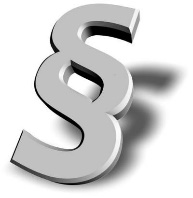 § 29 SchulG 
Unterrichtsvorgaben
Das Ministerium erlässt in der Regel schulformspezifische Vorgaben für den Unterricht (Richtlinien, Rahmenvorgaben, Lehrpläne). Diese legen insbesondere die Ziele und Inhalte für die Bildungsgänge, Unterrichtsfächer und Lernbereiche fest und bestimmen die erwarteten Lernergebnisse (Bildungsstandards).
Die Schulen bestimmen auf der Grundlage der Unterrichtsvorgaben nach Absatz 1 in Verbindung mit ihrem Schulprogramm schuleigene Unterrichtsvorgaben.
Unterrichtsvorgaben nach den Absätzen 1 und 2 sind so zu fassen, dass für die Lehrerinnen und Lehrer ein pädagogischer Gestaltungsspielraum bleibt.
Implementation der Kernlehrpläne für Fremdsprachen an Haupt-, Real-, Gesamt- und Sekundarschulen
51
Schulinterne Lehrpläne – rechtlicher Rahmen (2)
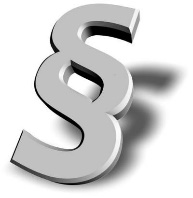 § 70 SchulG 
Fachkonferenz, Bildungsgangkonferenz
Die Fachkonferenz berät über alle das Fach oder die Fachrichtung betreffenden Angelegenheiten einschließlich der Zusammenarbeit mit anderen Fächern. Sie trägt Verantwortung für die schulinterne Qualitätssicherung und -entwicklung der fachlichen Arbeit und berät über Ziele, Arbeitspläne, Evaluationsmaßnahmen und -ergebnisse und Rechenschaftslegung.
Die Fachkonferenz entscheidet in ihrem Fach insbesondere über
Grundsätze zur fachdidaktischen und fachmethodischen Arbeit,
Grundsätze zur Leistungsbewertung,
Vorschläge an die Lehrerkonferenz zur Einführung von Lernmitteln.
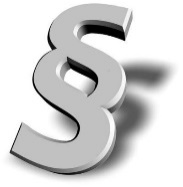 Implementation der Kernlehrpläne für Fremdsprachen an Haupt-, Real-, Gesamt- und Sekundarschulen
52
Curriculumentwicklung
Kompetenz-erwartungen
Was?
Welches Niveau?
Wofür?
Kompetenz-entwicklung
Wie?
Wann?
Womit?
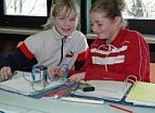 Schulinterne
Lehrpläne
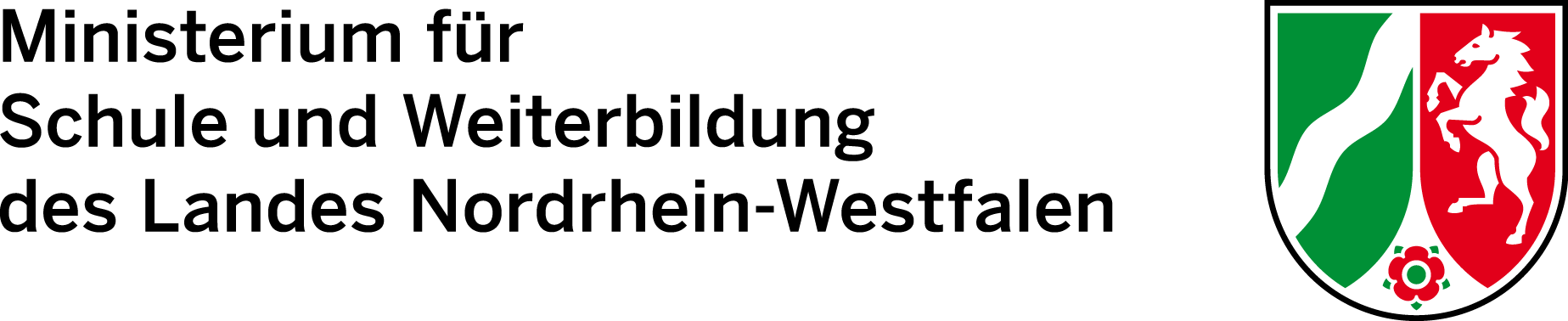 Kern-lehrpläne
Implementation der Kernlehrpläne für Fremdsprachen an Haupt-, Real-, Gesamt- und Sekundarschulen
53
Funktionen schulinterner Lehrpläne
schulbezogene Konkretisierung der Kernlehrpläne
Instrument zur Unterrichtsentwicklung und Unterrichtsvorbereitung
abgestimmte Konzepte zur Leistungsbewertung
Ausgestaltung von Freiräumen 
Grundlage der fachlichen Arbeit im Team
Transparenz für alle am Bildungsprozess Beteiligten
Maßstab für Evaluation und Rechenschaftslegung
Implementation der Kernlehrpläne für Fremdsprachen an Haupt-, Real-, Gesamt- und Sekundarschulen
54
Gliederungsbeispiel eines schulinternen Lehrplans
Inhalt
1	Rahmenbedingungen der fachlichen Arbeit
2	Entscheidungen zum Unterricht
2.1 	Unterrichtsvorhaben [tabellarische Übersicht]	
2.2	Grundsätze der fachdidaktischen und fachmethodischen Arbeit
2.3	Grundsätze der Leistungsbewertung und Leistungsrückmeldung
2.4	Lehr- und Lernmittel
3	Entscheidungen zu fach- und unterrichtsübergreifenden Fragen
4	Qualitätssicherung und Evaluation
Unterstützungsmaterial im Lehrplannavigator: https://www.schulentwicklung.nrw.de/lehrplaene/lehrplannavigator-s-i/
Implementation der Kernlehrpläne für Fremdsprachen an Haupt-, Real-, Gesamt- und Sekundarschulen
55
Gliederung
Merkmale der neuen Kernlehrpläne
Übergreifende Aufgaben und Ziele
Der Kernlehrplan XXX im Detail
Schulinterne Lehrpläne
Fachliche Unterstützungsmaterialien
Implementation der Kernlehrpläne für Fremdsprachen an Haupt-, Real-, Gesamt- und Sekundarschulen
56
Unterstützungsmaterial im Lehrplannavigator
Kernlehrplan
Beispiel für einen schulinternen Lehrplan
Konkretisierte Unterrichtsvorhaben zum schulinternen Lehrplan
Diese Präsentation
https://www.schulentwicklung.nrw.de/lehrplaene/lehrplannavigator-s-i/
Implementation der Kernlehrpläne für Fremdsprachen an Haupt-, Real-, Gesamt- und Sekundarschulen
57
Beispiel für ein Unterrichtsvorhaben (1)
Kompetenzerwartungen des KLP (zitiert)
Inhaltliche Schwerpunkte des KLP (zitiert)
weitere Absprachen der FK zum UV
Implementation der Kernlehrpläne für Fremdsprachen an Haupt-, Real-, Gesamt- und Sekundarschulen
58
Beispiel für ein Unterrichtsvorhaben (2)
Implementation der Kernlehrpläne für Fremdsprachen an Haupt-, Real-, Gesamt- und Sekundarschulen
59
Beispiel für ein Unterrichtsvorhaben (3)
Implementation der Kernlehrpläne für Fremdsprachen an Haupt-, Real-, Gesamt- und Sekundarschulen
60
Beispiel für ein Unterrichtsvorhaben (4)
Implementation der Kernlehrpläne für Fremdsprachen an Haupt-, Real-, Gesamt- und Sekundarschulen
61
Konkretisierungen von Unterrichtsvorhaben
nicht Teil des schulinternen Lehrplans
optionale, aber empfohlene Erstellung zur effektiven Fachschaftsarbeit
Beispiele im Lehrplannavigator als Anregung (Unterstützungsmaterial)
Hier fehlt noch ein Beispiel mit dem neuen Template und entsprechender erläuterung.
Implementation der Kernlehrpläne für Fremdsprachen an Haupt-, Real-, Gesamt- und Sekundarschulen
62
Viel Erfolg bei der Fachschaftsarbeit!Latein – mein Fach